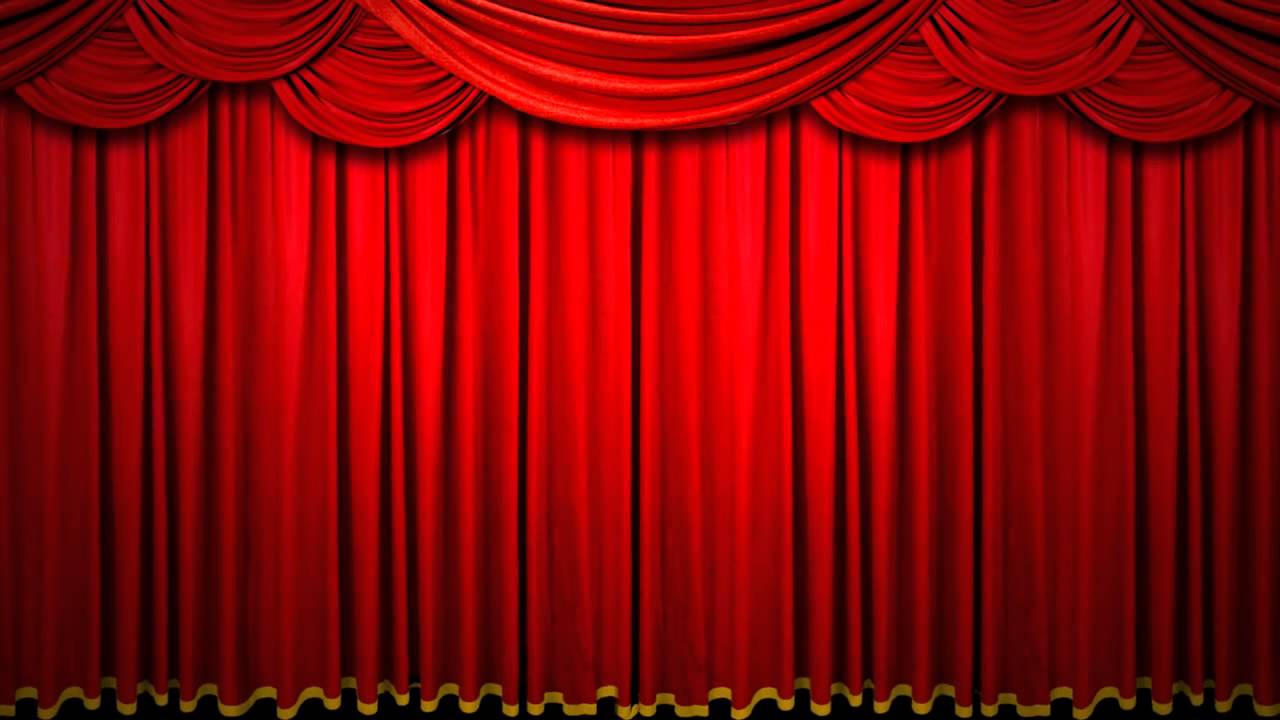 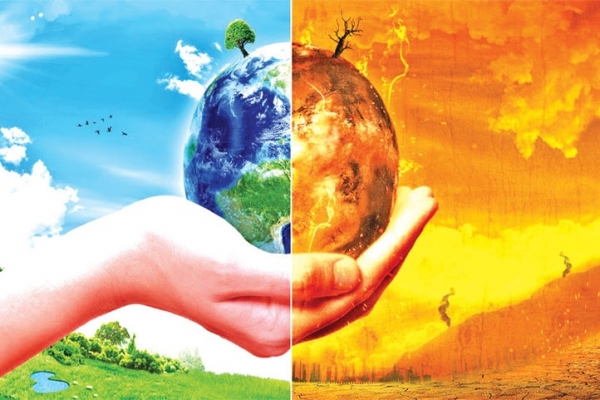 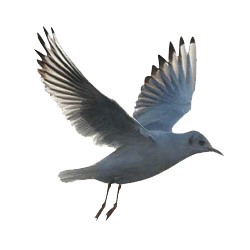 তোমাদের সবাইকে জানাই শুভেচ্ছা।
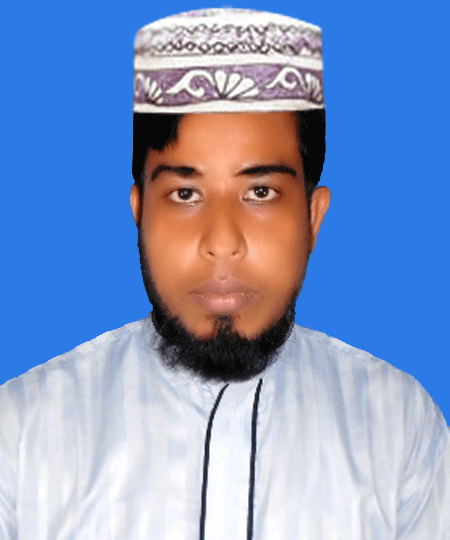 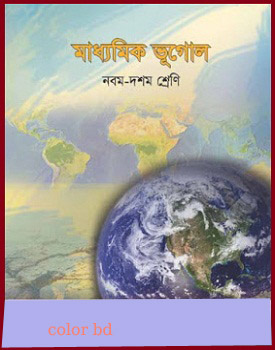 শ্রেণি – ৯ম
বিষয় - ভূগোল ও পরিবেশ
অধ্যায় – পঞ্চম 
পাঠ – বিশ্ব উষ্ণায়ন ও           জলবায়ু পরিবর্তন
সুলতান মাহমুদ
সহকারী শিক্ষক
প্রতাপ মহিউদ্দিন মেমোরিয়াল উচ্চ বিদ্যালয় 
উল্লাপাড়া ,সিরাজগঞ্জ। 
মোবাইল নং- ০১৭৩৩১১৩৯৫৭
Email- sm350950@gmail.com
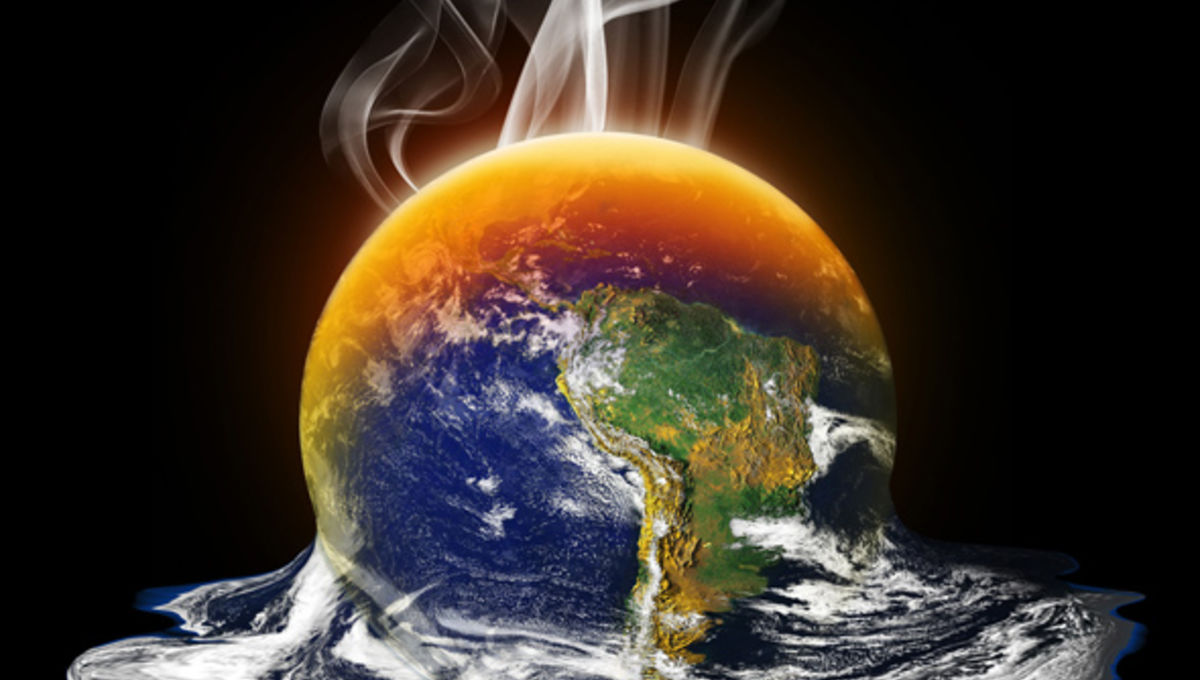 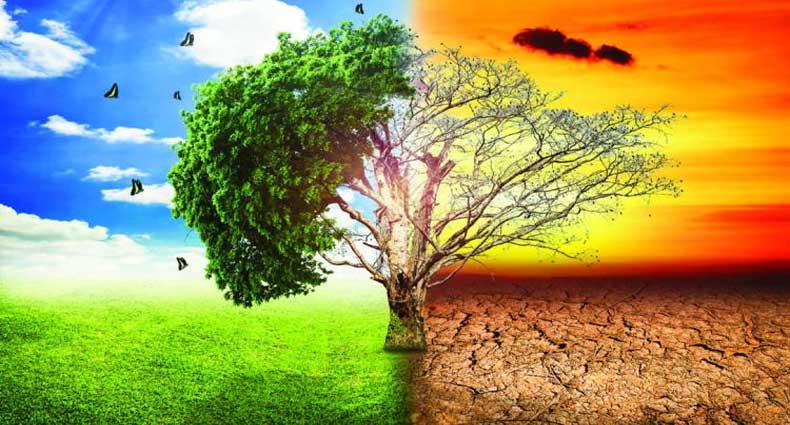 চিত্র দুটি মনযোগ সহকারে লক্ষ কর
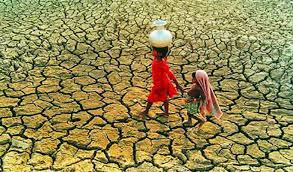 বিশ্ব উষ্ণায়ন ও জলবায়ু পরিবর্তন
শিখন ফল
পাঠ শেষে শিক্ষার্থী   ………

আবহাওয়া ও জলবায়ুর উপাদান বর্ণনা করতে পারবে;
গ্রিনহাউস প্রভাব বা প্রতিক্রিয়া ব্যাখ্যা করতে পারবে ; 
  বিশ্ব উষ্ণায়ন ও জলবায়ু পরিবর্তনের ফলে পৃথিবীর বিভিন্ন অঞ্চলে সাম্ভাব্য যে প্রভাব পড়বে তা বিশ্লেষণ করতে পারবে।
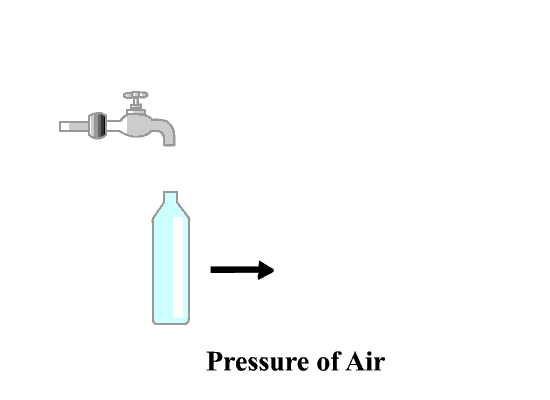 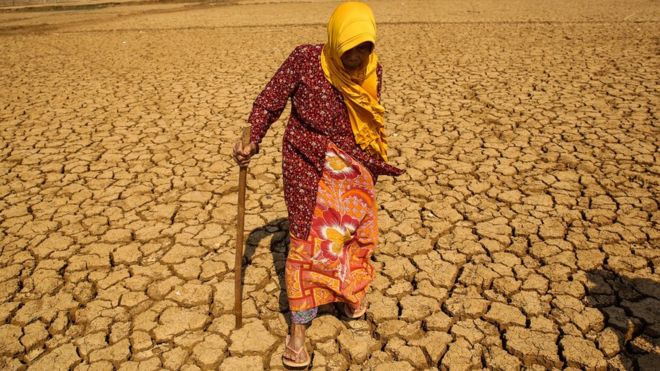 বায়ুর তাপ
বায়ুর চাপ
চিত্রগুলো মনযোগ সহকারে লক্ষ কর।
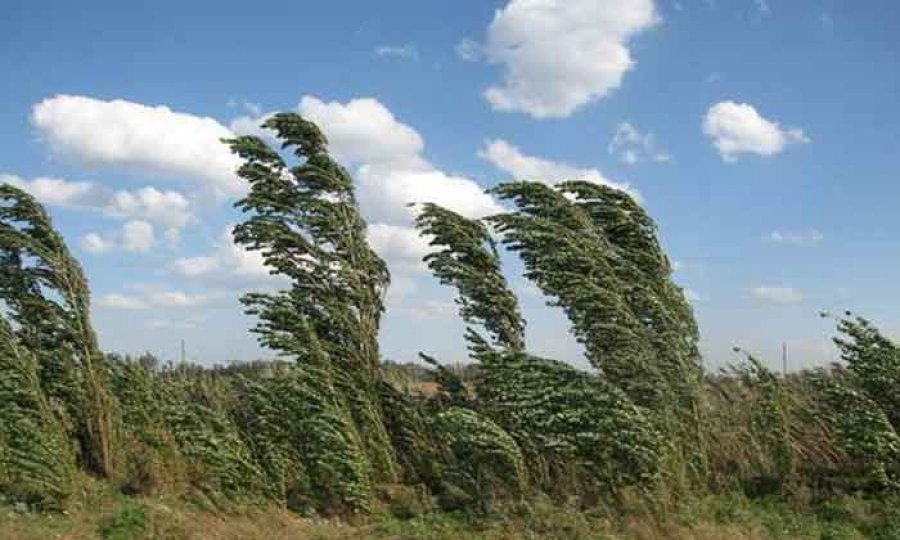 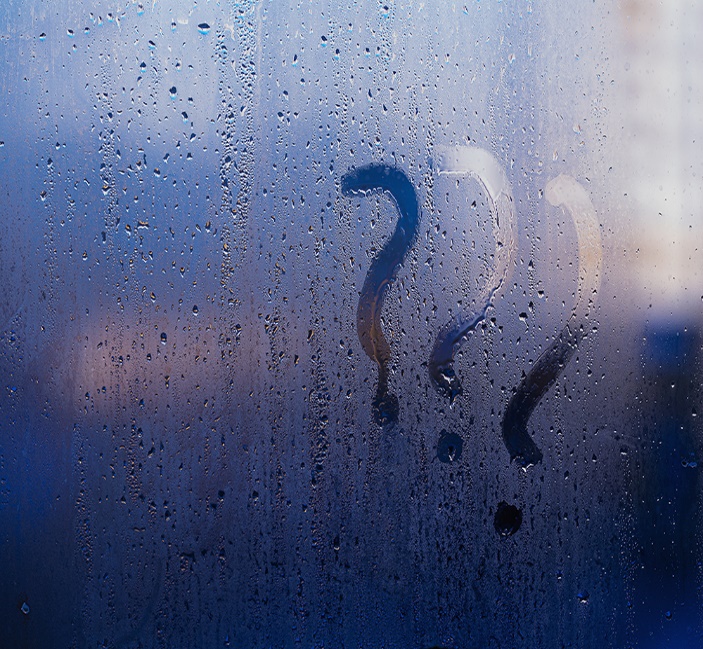 বায়ুর আদ্রতা
বায়ু প্রবাহ
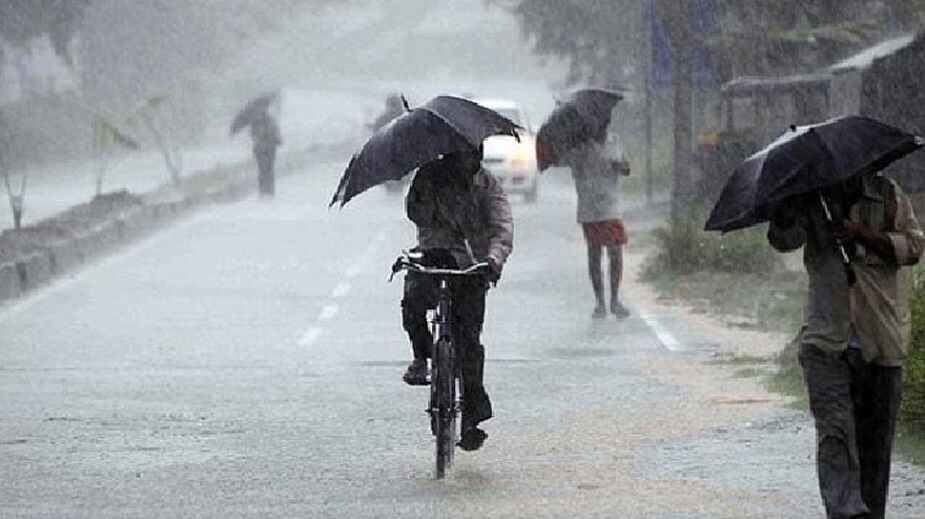 চিত্রে কী দেখছো ?
বৃষ্টিপাত
আবহাওয়া  ও জলবায়ুর উপাদানগুলো
একক কাজ
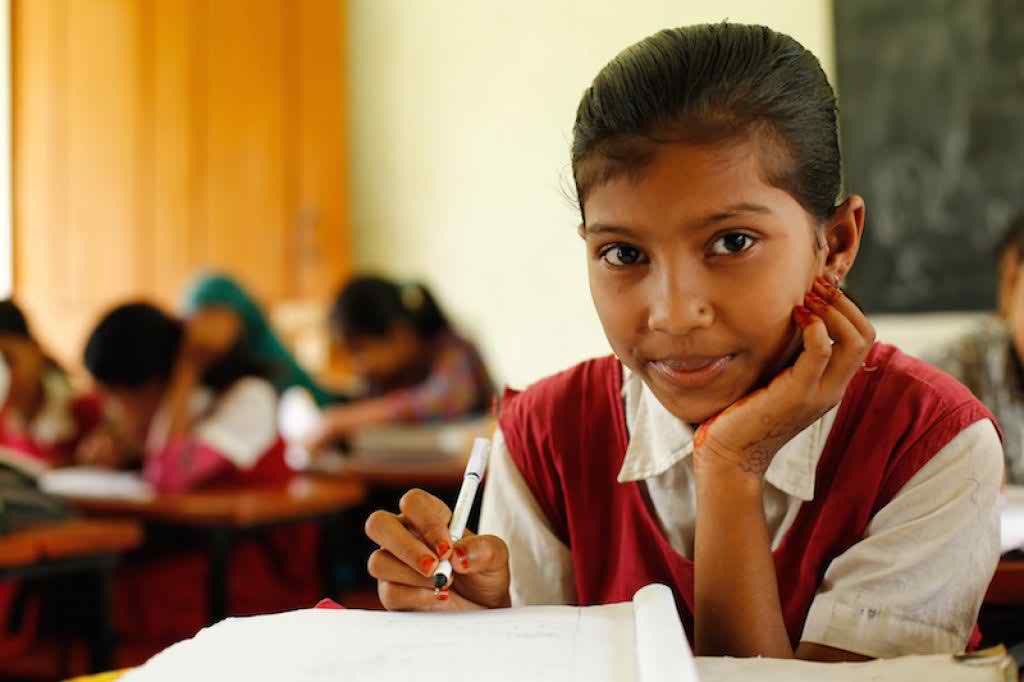 আবহাওয়া ও জলবায়ুর উপাদানগূলো কী কী ?
চিত্রটি ভালো করে দেখ এবং বল-
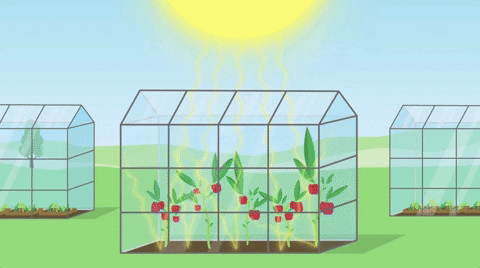 গ্রিনহাউস প্রভাব
বলতে পারো কি এটা কিসের ছবি?
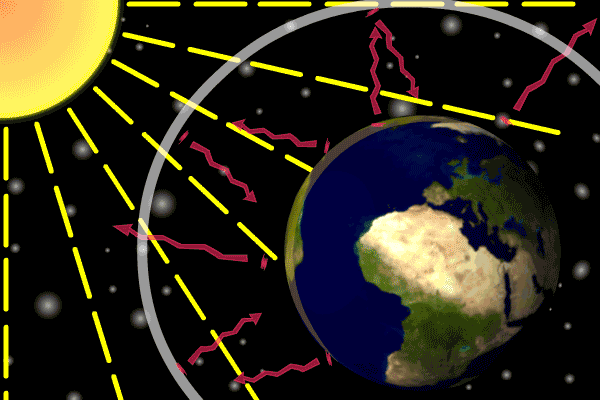 বায়ুমন্ডলে সৃষ্টি হচ্ছে ক্রমশ পুরু একটি (গ্রিনহাউস) গ্যাসের স্তর বা চাদর। এর ফলে পৃথিবীপৃষ্ঠ থেকে ছেড়ে দেওয়া তাপ পুণরায় ফেরত যায়না। তাপ শোষণের পরিমাণ বৃদ্ধি পায় এবং ক্রমশ উষ্ণতা বৃদ্ধি পেতে থাকছে। উষ্ণতা বৃদ্ধির এই পক্রিয়াই হলো গ্রিনহজাউস প্রতিক্রিয়া।
গ্রিনহাউস প্রভাব
জোড়ায় কাজ
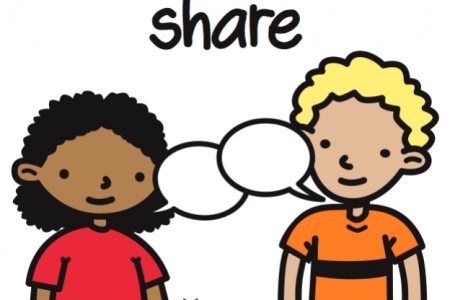 বিশ্বের জলবায়ুতে গ্রিনহাউসের প্রতিক্রিয়া সম্পর্কিত সাম্প্রতিক তথ্যসমূহ ব্যাখ্যা কর।
নিচের ছবিটি ভালো করে লক্ষ কর -
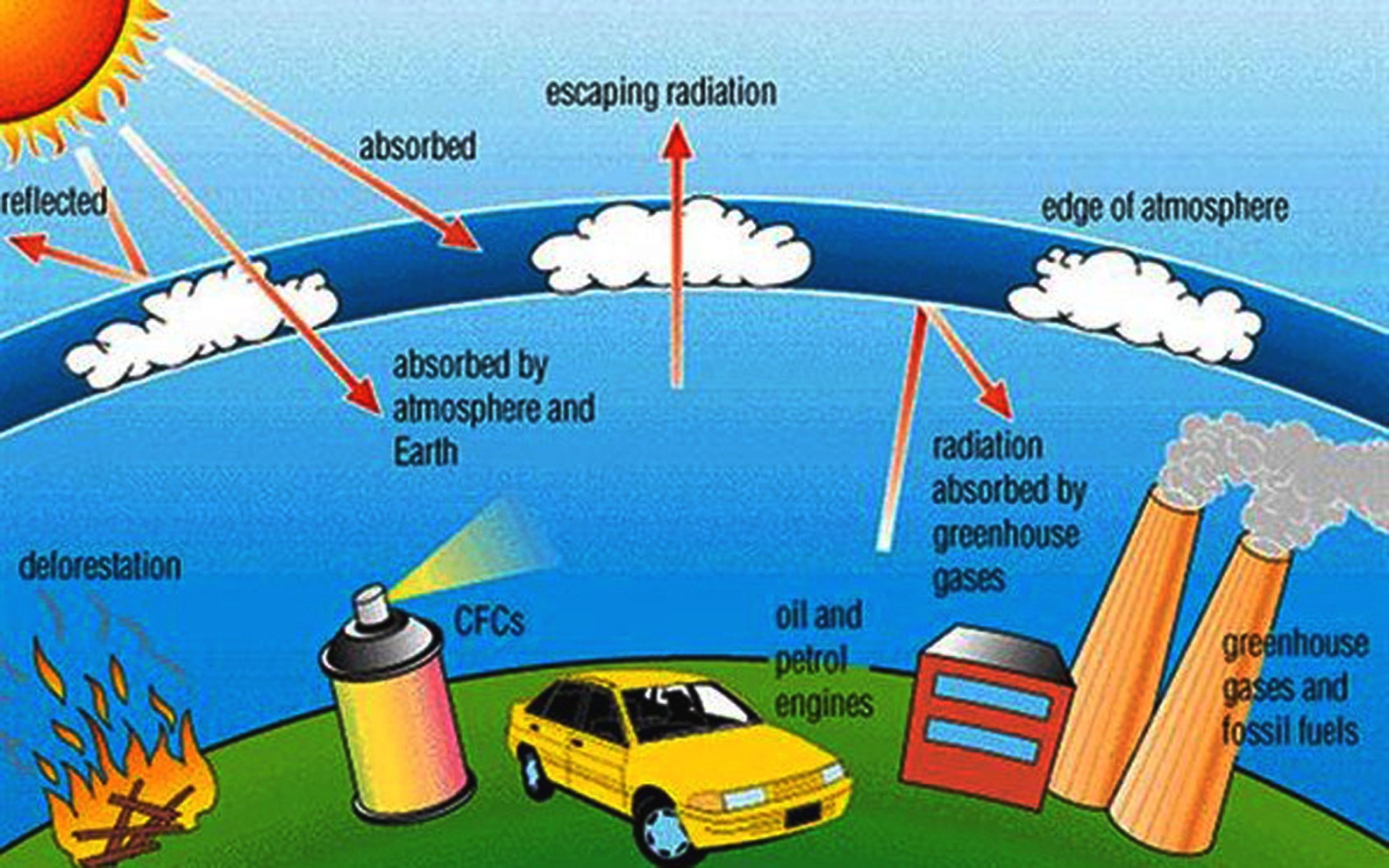 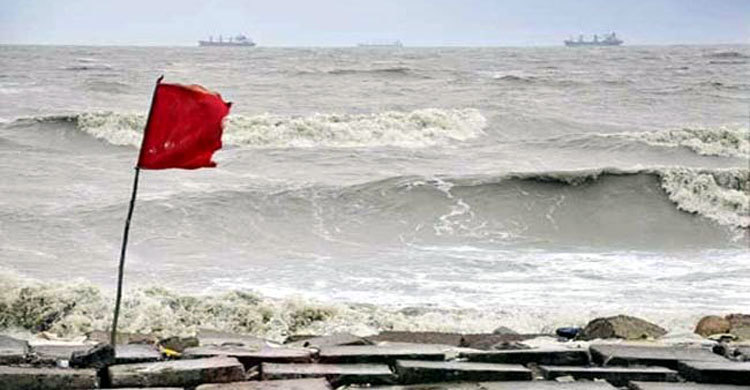 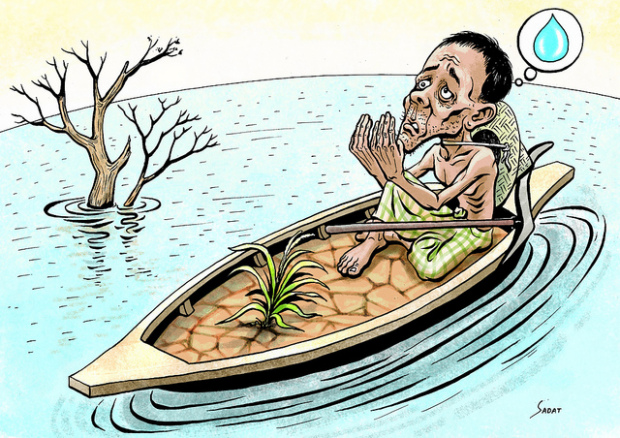 বিশ্বের আবহাওয়া ও তার ধরন দিন দিন বদলে যাচ্ছে। কোনো ঋতুতেই আমরা প্রকৃতির কাছ থেকে স্বাভাবিক আচরণ পাচ্ছি না
উপরের চিত্র কি দেখা যাচ্ছে ?
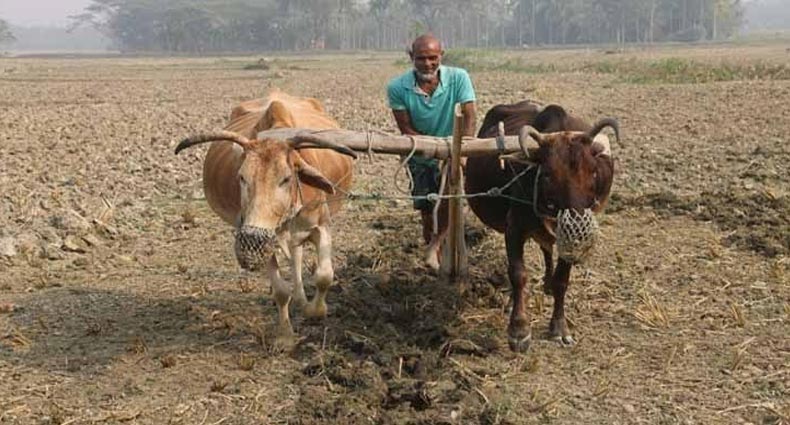 দলগত কাজ
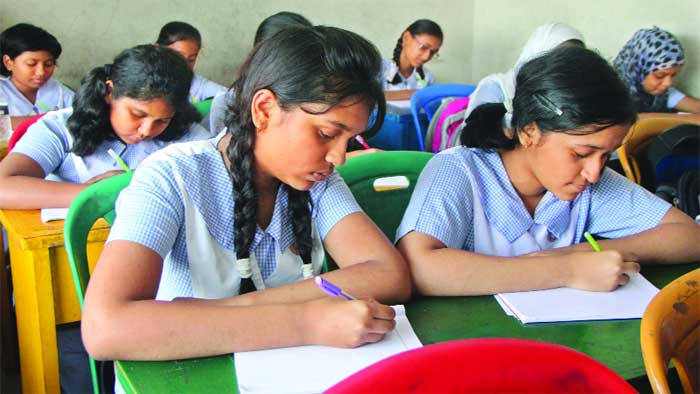 বিশ্ব উষ্ণায়ন ও জলবায়ু  পরিবর্তনের ফলে  ‘একই দেশের মানুষ অন্য অঞ্চলে হবে জলবায়ু শরণার্থী’। বাক্যটি  বিশ্লেষণ কর।
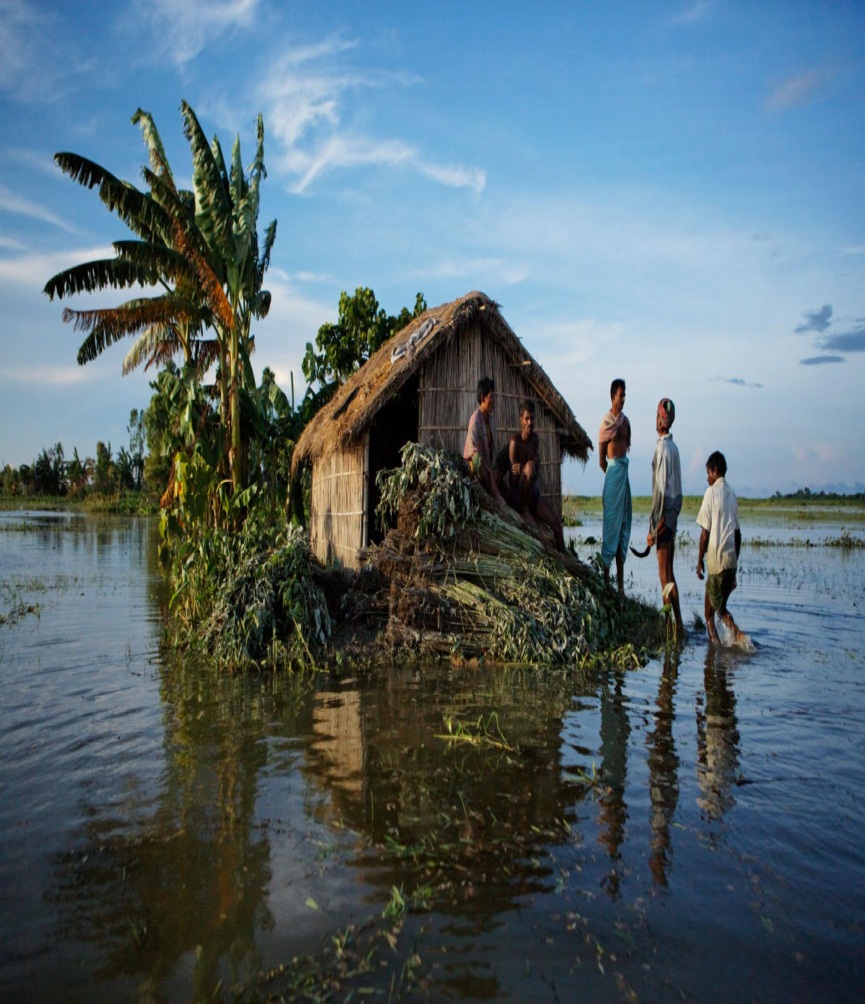 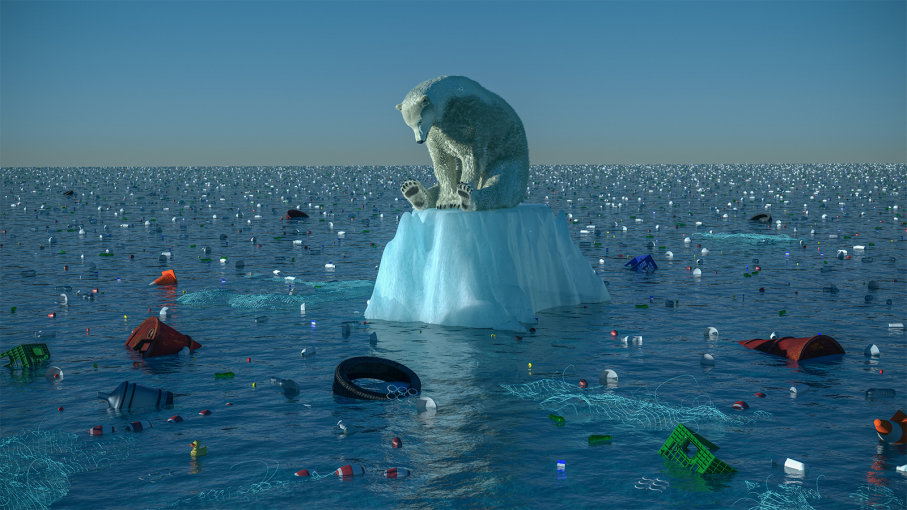 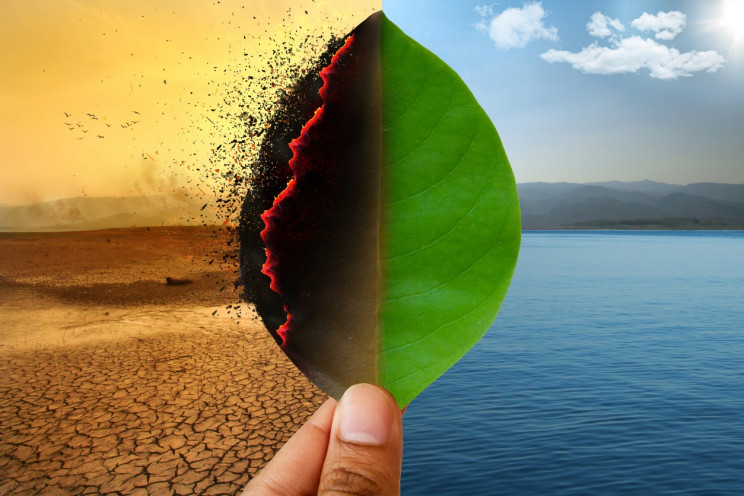 উপরের চিত্রগুলো ভালো করে লক্ষ কর-
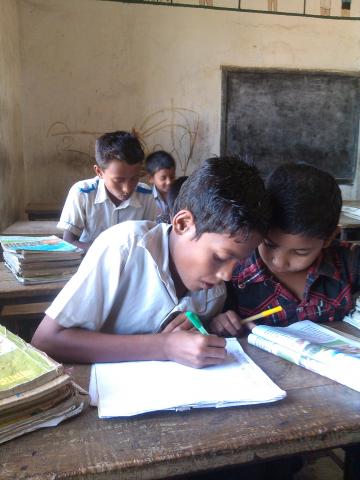 মূল্যায়ন
বিশ্ব উষ্ণায়নের ফলে উন্নত বিশ্ব তাদের উতপাদিত শস্যের বাড়তি অংশ –
(ক) মজুদ করবে               (খ) গরিবদের মাঝে বন্টন করবে      (গ) বিক্রি করে দিবে           (ঘ) পশু খাদ্য হিসেবে ব্যবহার করবে 

২. গ্রিনহাউস প্রতিক্রিয়া বিশ্বব্যাপী সমানভাবে উন্নত ও উন্নয়নশীল দেশগুলোর কী সমস্যা হবে? 
৩. বিশ্ব উষ্ণায়নের ফলে পৃথিবীর কত লোকের দুর্ভোগ বারবে ?
বাড়ির কাজ
পৃথিবীর বিভিন্ন অঞ্চলে জলবায়ু পরিবর্তনের ফলে কী কী দুর্ভোগের সৃষ্টি হচ্ছে তার একটি তালিকা প্রত্যেকে তৈরি করে আনবে।
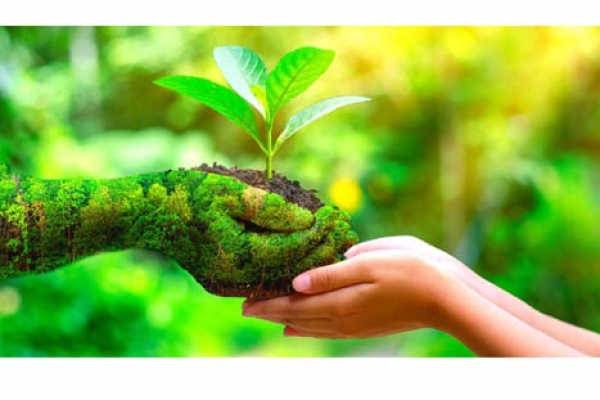 বেশি করে গাছ লাগাই পরিবেশ বাচাই।
তোমাদের সবাইকে ধন্যবাদ।